Assessing in New York State
A look at the roles and responsibilities of your local assessor
©NYSAA IAO 2024
©NYSAA IAO 2024
Today’s agenda
Explain the role of the assessor
Qualifications to become an assessor
Duties of the assessor
Overview of the assessment calendar
Assessments and equalization rates
The Grievance Process
Public Relations
©NYSAA IAO 2024
Assessor or appraiser?  Is there a difference?
Assessor
Appraiser
Government employed – 6-year term
Collects data
Analyzes the marketplace
Publishes an opinion of value
Utilizes mass appraisal
Assessment administration
Public relations
Privately employed
Collects data
Analyzes the marketplace
Publishes an opinion of value
Individual fee appraisal
©NYSAA IAO 2024
Various types of assessors
Sole Appointed Assessor

Board of Assessors

Sole Elected Assessor

Civil Service Assessor
6-year appointment (Current expires 9/2025)

4-year term (Staggered)

4-year term

Lifetime appointment
©NYSAA IAO 2024
The Authority to Assess is Vested in the Assessor(s) via the NEW YORK STATE Real Property Tax Law (RPTL).
©NYSAA IAO 2024
ASSESSORS = FAIRNESS
Suppose you and three friends go out to dinner, and the bill comes to $200. Your meal cost $25, Friend 1’s cost $35, Friend 2’s cost $65, and Friend 3’s cost $75. If you each pay $50 that would be equal, but is it fair? 
Fairness is a fundamental principle of property valuation. It wouldn’t be fair to say that all property is equal in value, the same as the meals described above aren’t equal. But who decides what’s a fair property value? That’s where the assessor comes in.
©NYSAA IAO 2024
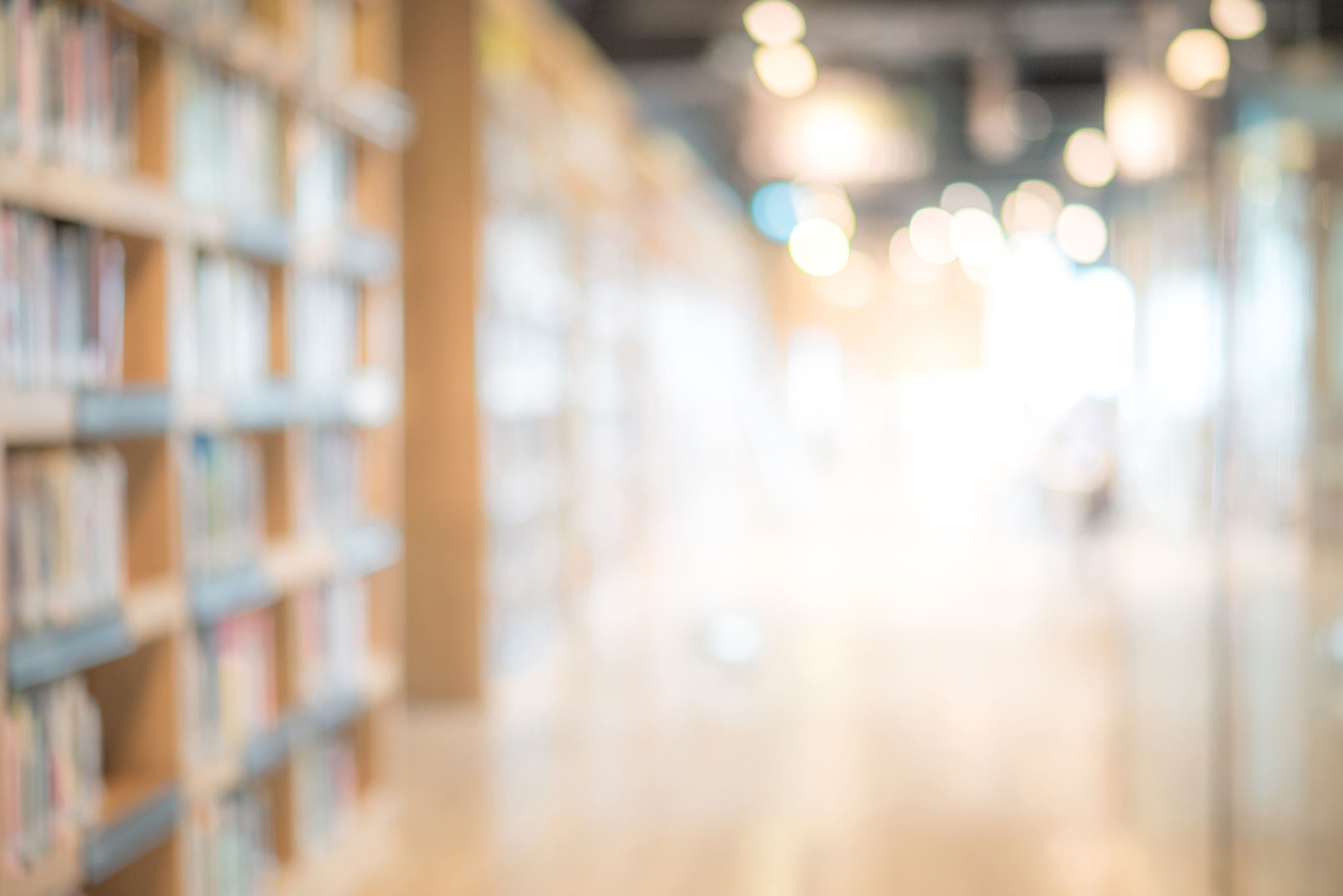 Qualifications and certifications
High school graduate, or equivalent, and two years of full-time experience; or
Two years of completed college and one full year of experience; or
Graduation from a four-year college and six months of full-time experience; or 
Certified by the State Board as a Candidate for Assessor
An Application for Qualifications Review must be submitted to and approved by Educational Services division of the Office of Real Property Services before appointments are made.
©NYSAA IAO 2024
EDUCATIONAL REQUIREMENTS
Fundamentals of Assessment Administration
Appraisal Principles and Procedures
Application of the Three Approaches to Value
Fundamentals of Data Collection 
Fundamentals of Mass Appraisal
Ethics and the Assessor
Introduction to Farm Appraisal (for certain assessing units)
Commercial/Industrial Valuation OR Fundamentals of Forest Valuation
Must maintain an average of 12 hours of continuing education per year.
©NYSAA IAO 2024
Various duties of the assessor
Locate, identify, collect pertinent information and value all real property in the municipality
Notify owners when and where data is available
Analyze the trends in the marketplace
Update and maintain ownership records of each property
Process and administer tax exemptions
Mail change of assessment notices
Publish the tentative and final assessment rolls
Manage the assessment office
Attend all the public meetings of the Board of Assessment Review (BAR -  Grievance Day)
©NYSAA IAO 2024
Various duties of the assessor ~ CONTINUED
In some towns, assessors are responsible for adding or removing special district charges based on property type if a particular property is included in specific districts that provide certain services. These special districts may include:
Fire protection
Library charges
Trash removal
Brush and yard waste removal
Sewer charges
Lighting charges
Fire hydrant charges
Water charges
Drainage district charges
©NYSAA IAO 2024
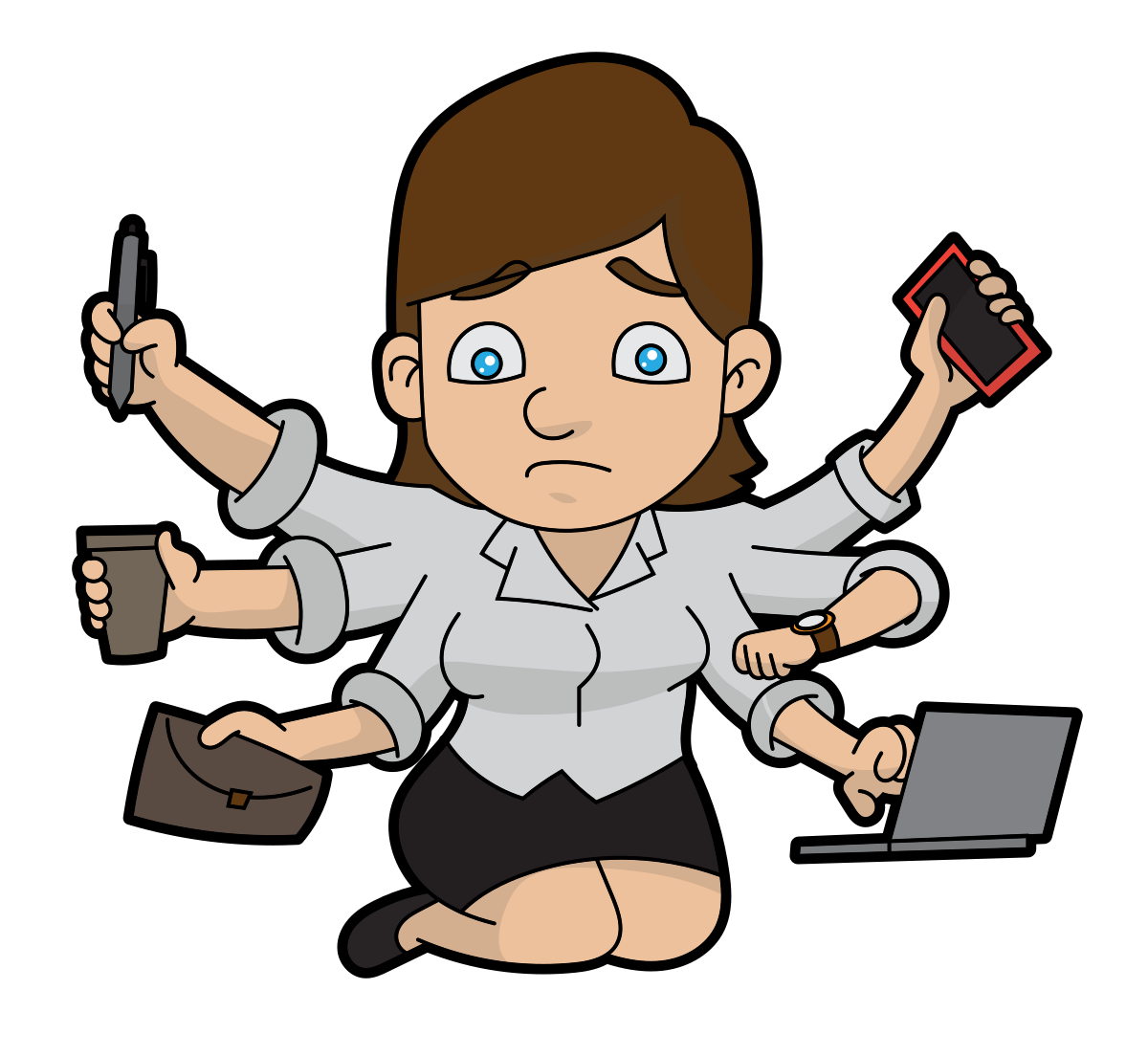 Various duties of the assessor ~ Continued
Represent the municipality at Small Claims Assessment Review (SCAR) hearings
Assist the municipal attorney regarding certiorari proceedings (Article 7)
Comply with annual educational requirements (continuing education credits)
Stay up to date with public policy / assessment administration changes
This Photo by Unknown Author is licensed under CC BY-SA
©NYSAA IAO 2024
Little known fact
The International Association of Assessing Officers, an international organization with membership in 22 countries, recommends               1 assessor’s office staff member per 2,500 parcels of property. 
Is your town properly staffed?
©NYSAA IAO 2024
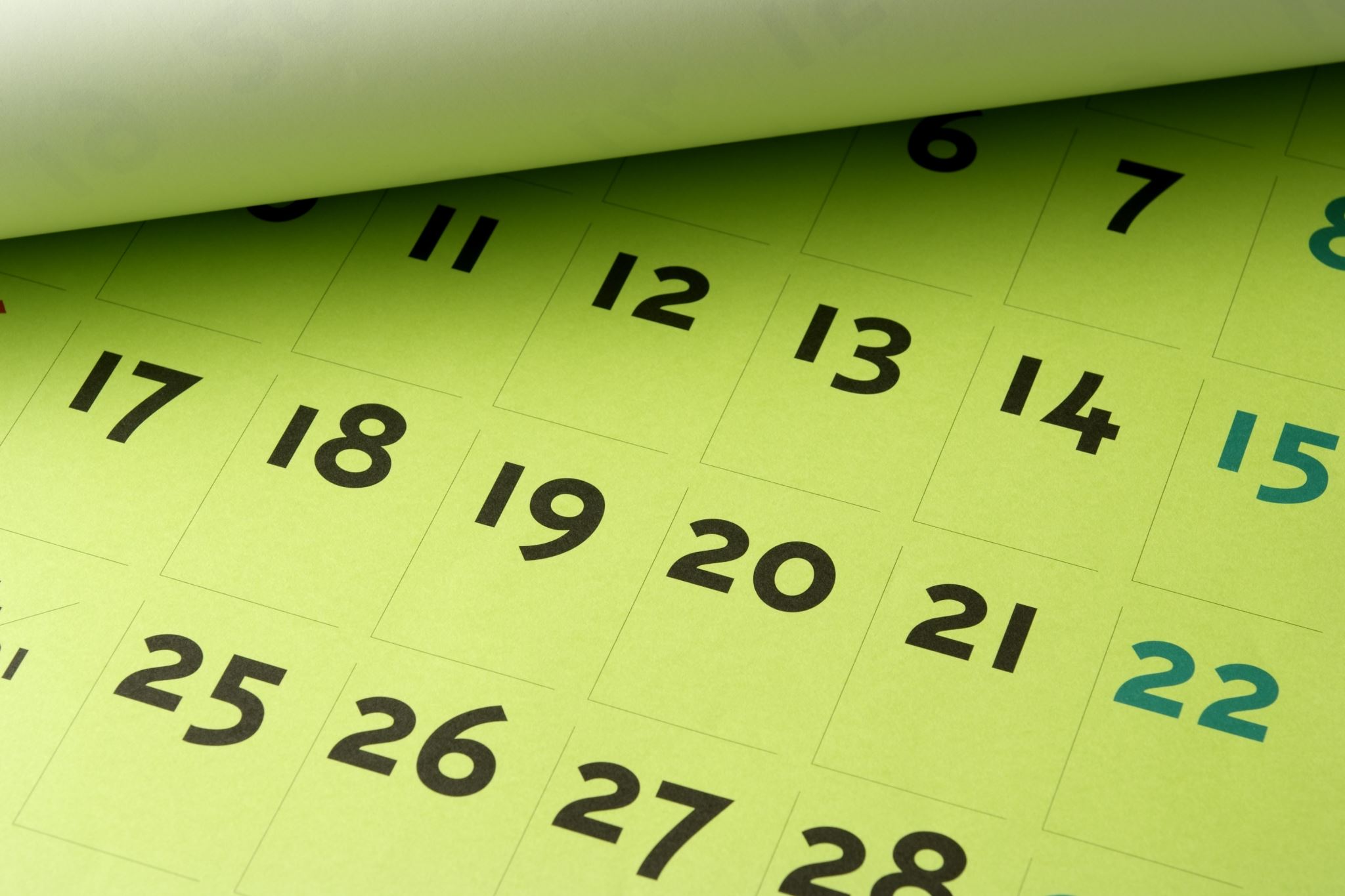 Typical assessment calendar
Valuation Date – the previous July 1
Taxable Status Date – March 1
Tentative Roll – May 1
Grievance Day – 4th Tuesday of May (alternate date if assessor has more than one jurisdiction)
Final Roll – July 1
©NYSAA IAO 2024
Equalization rates
The rates are established by NYS Office of Real Property Tax Services to determine the level of assessment in a municipality for the apportionment of taxes in overlapping districts (i.e. school).
©NYSAA IAO 2024
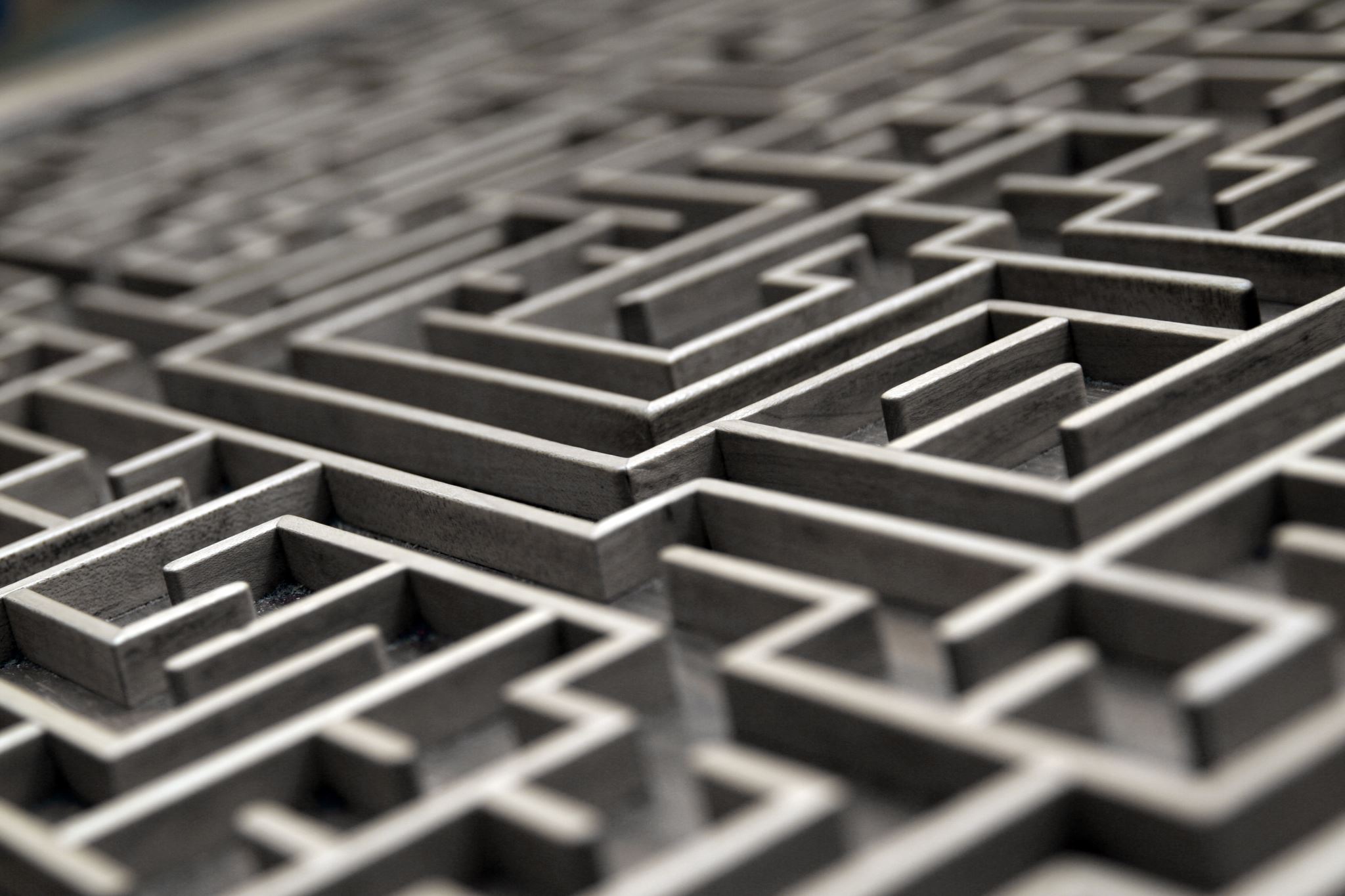 How it is determined
The State Equalization Rate is the sum of the assessed value at the local level divided by the sum of the full value measured by the state.
©NYSAA IAO 2024
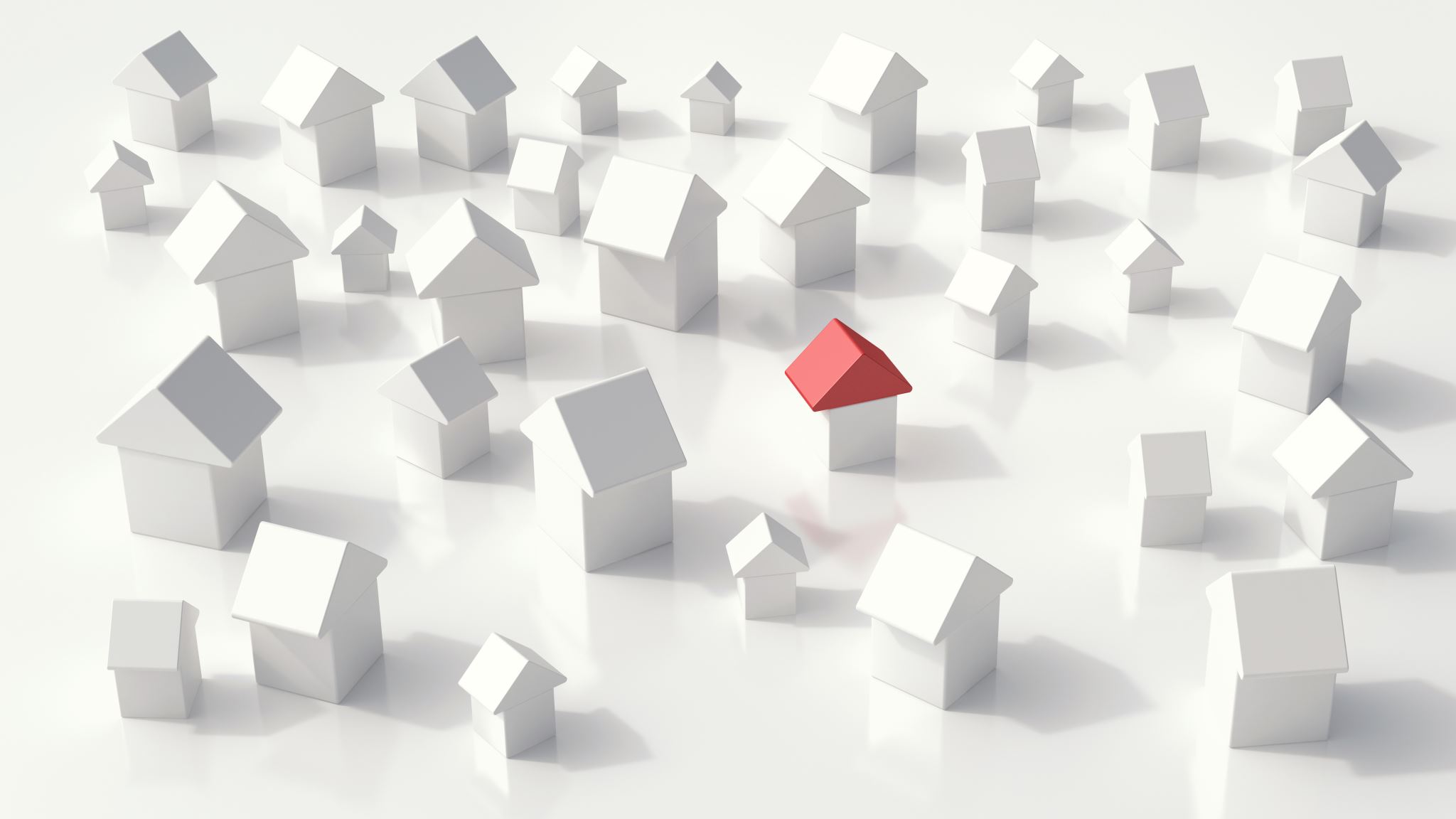 What does it mean when our rate drops?
If your town has an equalization rate less than 100, it means that your property values have been increasing year over year while your assessments have been relatively unchanged.
©NYSAA IAO 2024
How are assessments determined?
RPTL§305 Section 2 All real property in each assessing unit shall be assessed at a uniform percentage of value (fractional assessment)…..
©NYSAA IAO 2024
[Speaker Notes: It is important to remind attendees that this does not mean 100% of value.]
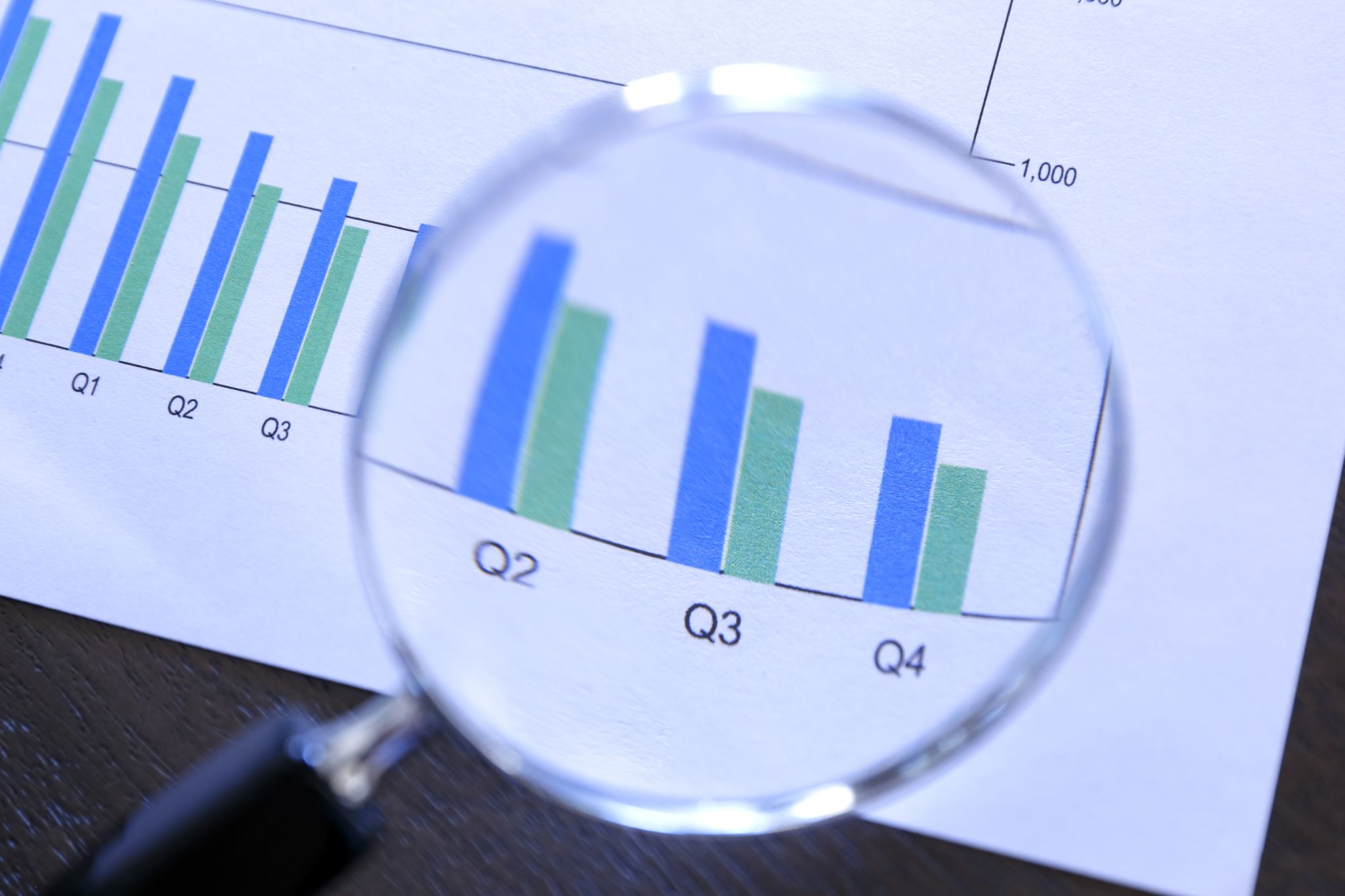 Three approaches to value that assessors use
Cost
Replacement or Reproduction Cost New Less Depreciation, also known as RCNLD
Market
Paired sales analysis, using market derived adjustments to account for differences
Income
Analyzing income streams from commercial properties to arrive at value via a capitalization rate
©NYSAA IAO 2024
[Speaker Notes: An explanation of each methods own unique strengths and weaknesses.]
LITTLE KNOWN FACT
In many areas, the revenue generated through property tax administration accounts for the majority of school funding. The statewide average is  55%.
A second large component of school funding is state aid, which on average accounts for 40% of the funding.
The two major components of that state aid formula revolve around property value of the district and per capita wealth/income of those that live in the district, called “combined wealth ratio.”
Bottom line: Property valuation influences the majority of school revenue, as well as 16% of county revenue on average statewide and 53% of local government revenue on average statewide.
©NYSAA IAO 2024
FACTORS THAT MAY CONTRIBUTE TO VALUE
Location (NBHD)
Property Type
Date of Sale
Owner Circumstances
Value of Property
Construction Grade
Size of Property/Improvement
Age of Improvements
©NYSAA IAO 2024
PROBLEMS THAT OCCUR IN VALUATION
Problems with the property data.
Lacking
Inadequate
Inaccurate
Not uniformly collected
Assessment neglect
Appraisals not performed well
Not done at all
Biased
Guesswork
Uninformed
©NYSAA IAO 2024
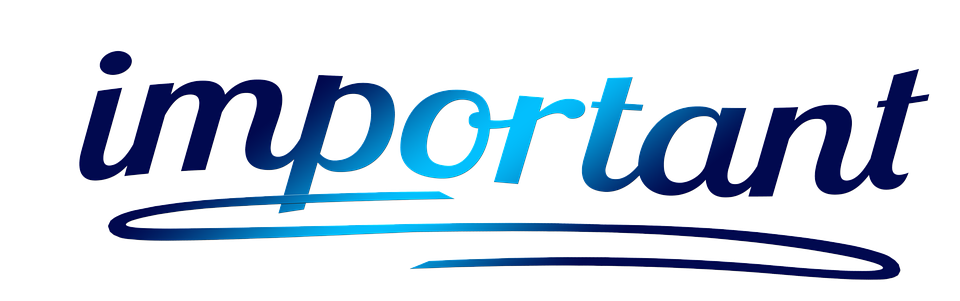 administration of exemptions
In order to maintain as much equity as possible, proper care and administration in the exemption process is key.
©NYSAA IAO 2024
Exemption administration
Veteran’s: Eligible Funds or Alternative Veteran’s Exemption
Senior Citizens with Limited Income
Disabled Persons with Limited Income
STAR (Enhanced and Basic)
Income Verification Program (IVP)
Newly Constructed Residential
Agricultural – Ag Land and Ag Building
Commercial / Industrial
Wholly Exempt properties
Forest Exemption
Solar and wind energy systems
First-time home buyers
©NYSAA IAO 2024
[Speaker Notes: Explain the vast amount of time and resources that the assessment office spends on the administration of these programs.  Note, that for every exemption granted, someone else, is picking the difference, except STAR.]
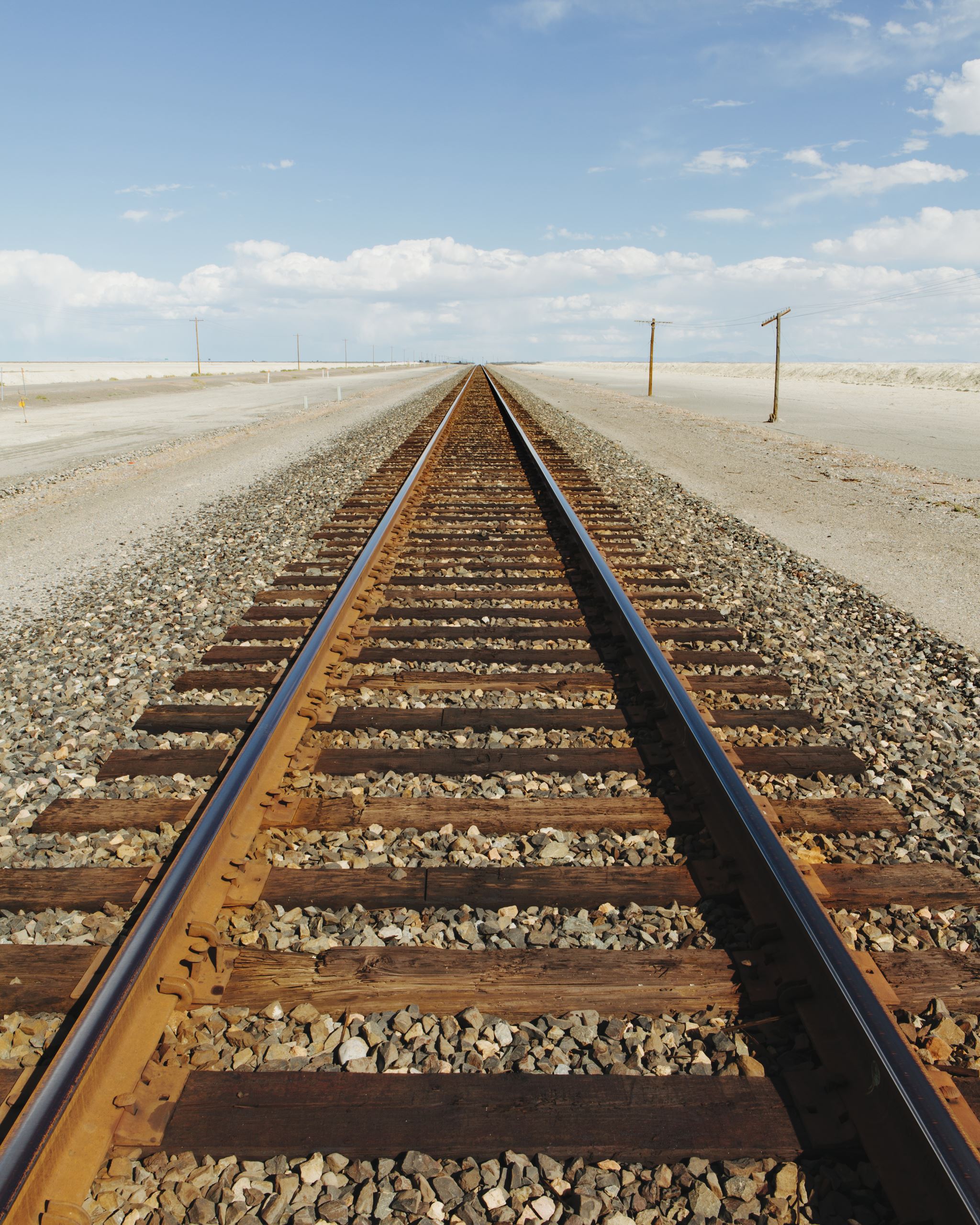 Other assessment related issues
PILOT Administration
Condominium and Co-operative Assessments
Homestead/Non-homestead
Railroad and Telecommunication Ceiling Values (State derived)
Special Franchise Assessments (State derived)
Advisory appraisals (State derived)
Solar valuation model
©NYSAA IAO 2024
The assessment roll: what is it anyway?
The document listing all the properties in your municipality
Owner(s) of the property
Tax map identification number
Property location
Land and total assessed value
Special districts
Exemptions
Taxable assessed value
©NYSAA IAO 2024
Assessment roll is published on two separate occasions
Tentative Roll
The preliminary listing of assessed values and exemption amounts that are subject to grievance by a property owner/representative before the Board of Assessment Review
Normally published on May 1
Final Roll
Tentative roll becomes the Final roll after the completion of Grievance Day
Normally published on or about July 1
Subject to judicial review, Small Claims Assessment Review, or Article 7
©NYSAA IAO 2024
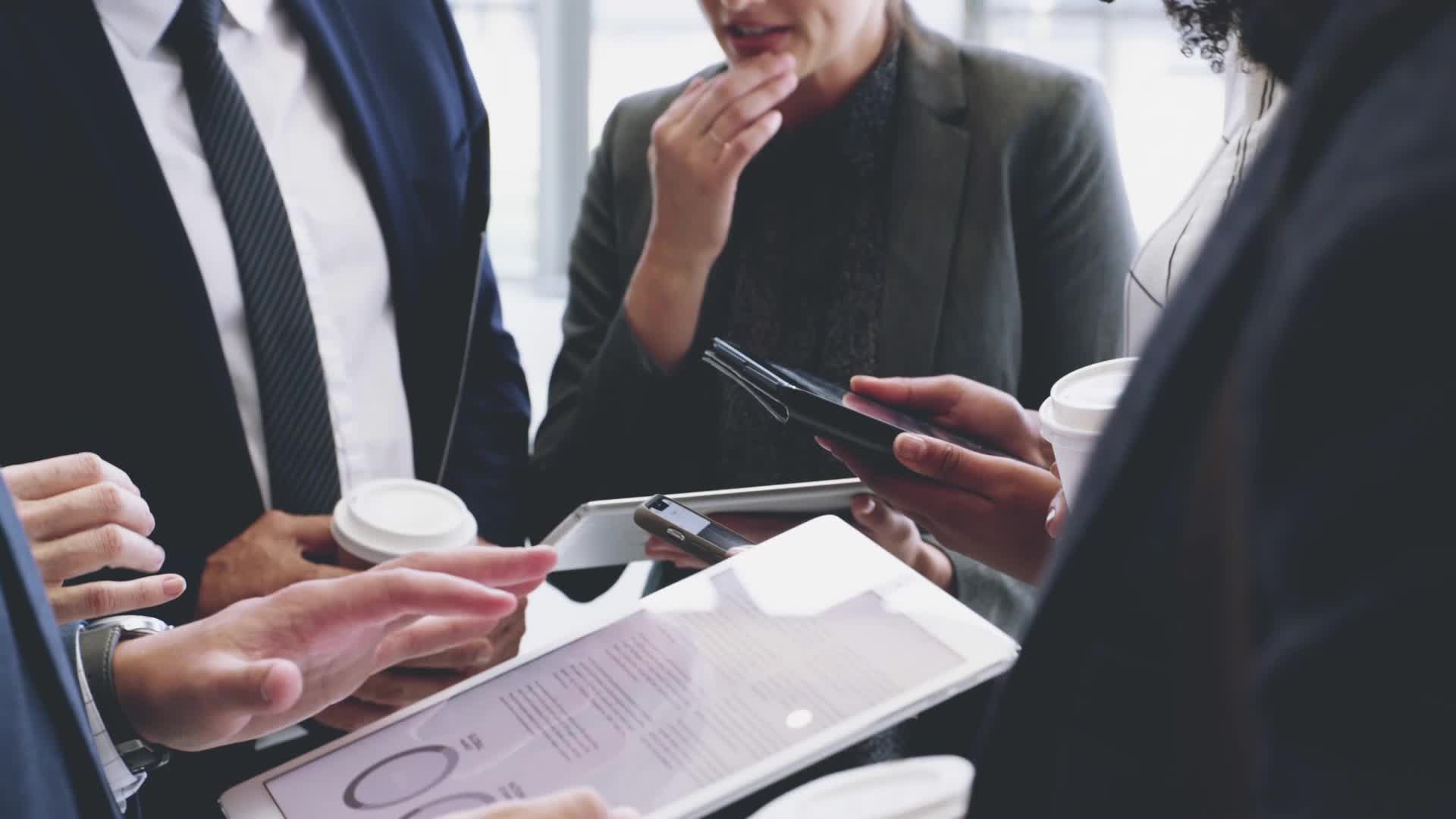 Overview of the grievance process
Filing
Stipulations
BAR Hearing
Notification
Small Claims (SCAR) or Tax Certiorari (Article 7) Proceedings

What Can’t Be Grieved: TAXES!
©NYSAA IAO 2024
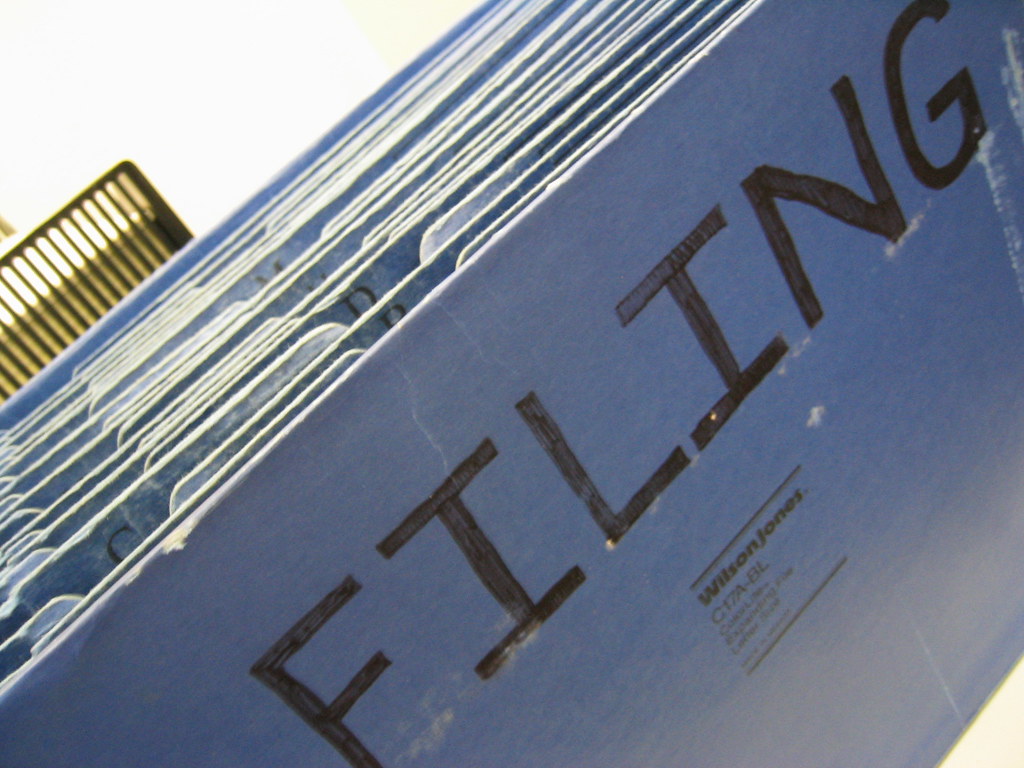 Who can file a  grievance?
Any person believed to be aggrieved and who pays taxes:
Property owners
Purchasers
Tenants that are required to pay property taxes
Reasons for grievance:
Unequal
Excessive
Illegal
Misclassification
It must be on a formal written complaint form (RP-524).
There is no filing fee for Grievance Proceedings.
©NYSAA IAO 2024
This Photo by Unknown Author is licensed under CC BY-NC-ND
[Speaker Notes: Nassau County and NYC have completely different procedures]
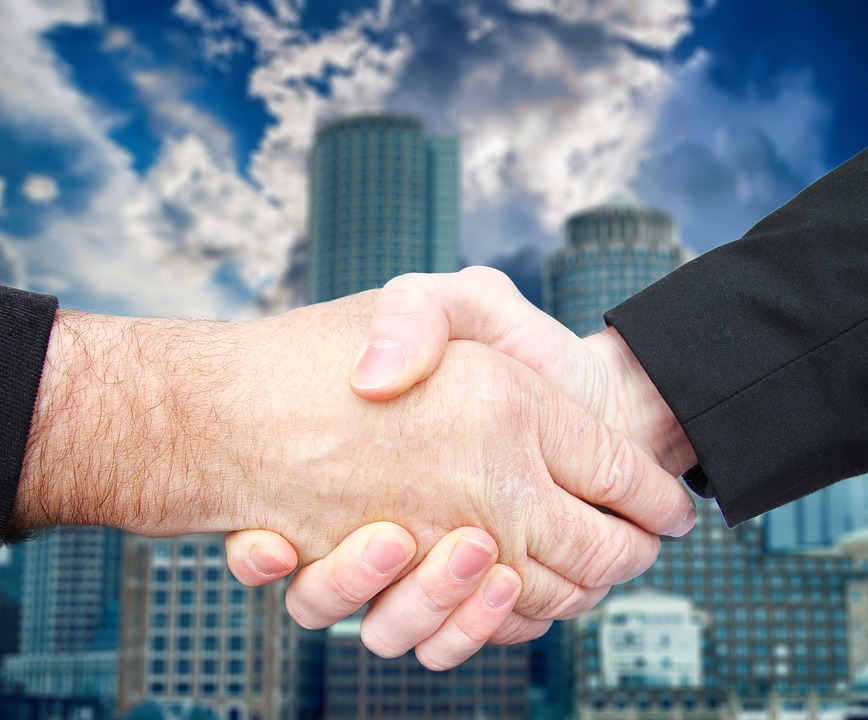 Grievance Continued - Stipulations
Assessor and property owner can agree (stipulate) to an assessed value anytime from May 1 through Grievance Day.
Both parties are required to sign Part Six of the RP-524 form.
No further reduction can be sought by the Board of Assessment Review (BAR) or any other judicial proceedings.
©NYSAA IAO 2024
Grievance continued – the BAR
BAR is typically 3 – 5 members appointed by the town board.
BAR selects its chair
Must be familiar with real property in the municipality
Rotating/staggered terms
Knowledgeable of local market
Sets time and place of deliberative sessions
©NYSAA IAO 2024
Grievance continued – the BAR
What the BAR can do:
Leave original assessment alone
Reduce assessment to property owners estimate
Determine how much to lower it
Strike the property from the roll
What the BAR can’t do:
May not raise an assessment that is grieved
Cannot lower assessment to less than what was requested by the property owner
©NYSAA IAO 2024
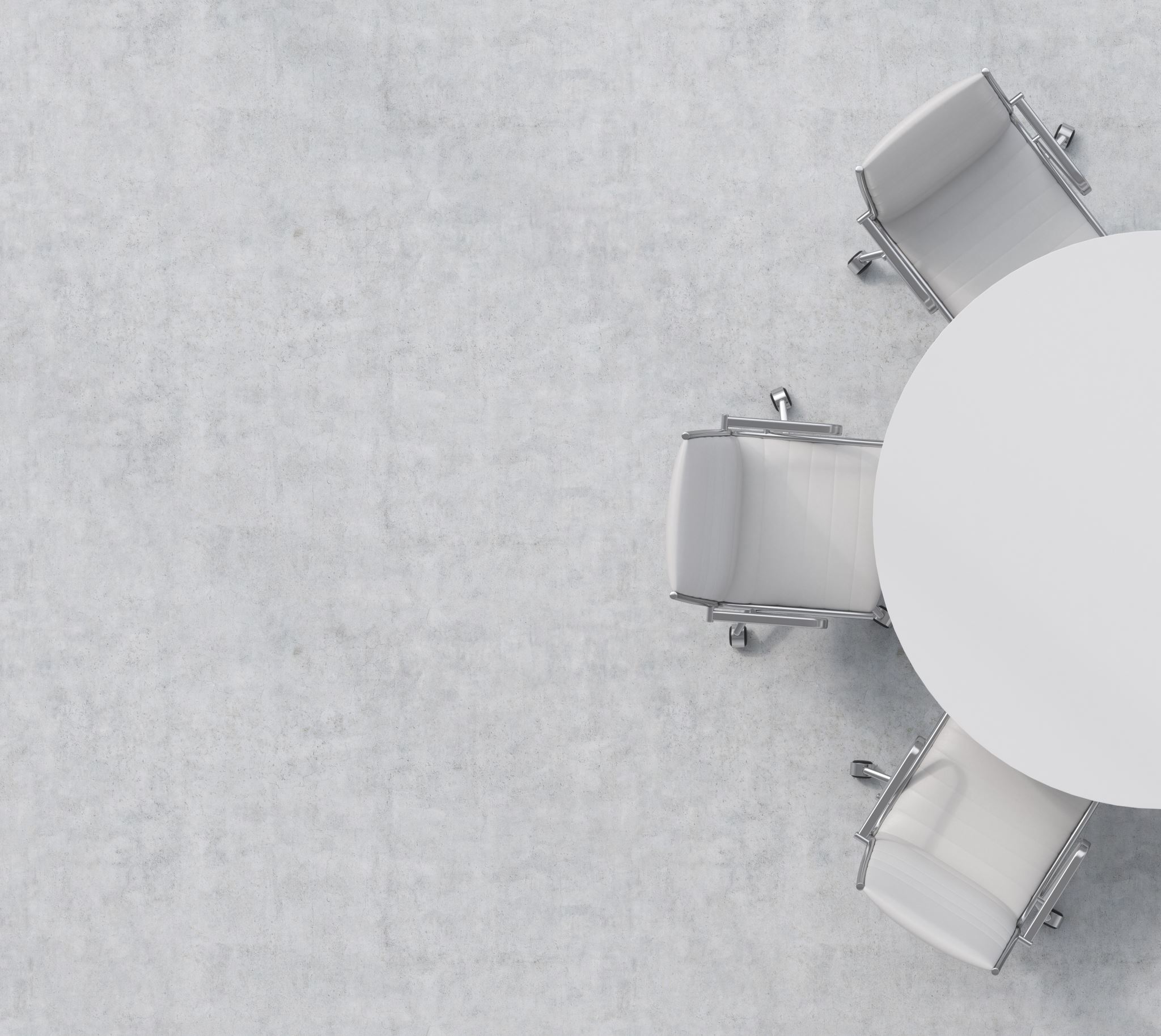 Grievance continued – the hearing
Representation or attendance is not required
Assessor has the right to speak
Grievance day would fall under the open meetings law but not their deliberations
©NYSAA IAO 2024
Grievance continues – BAR determination
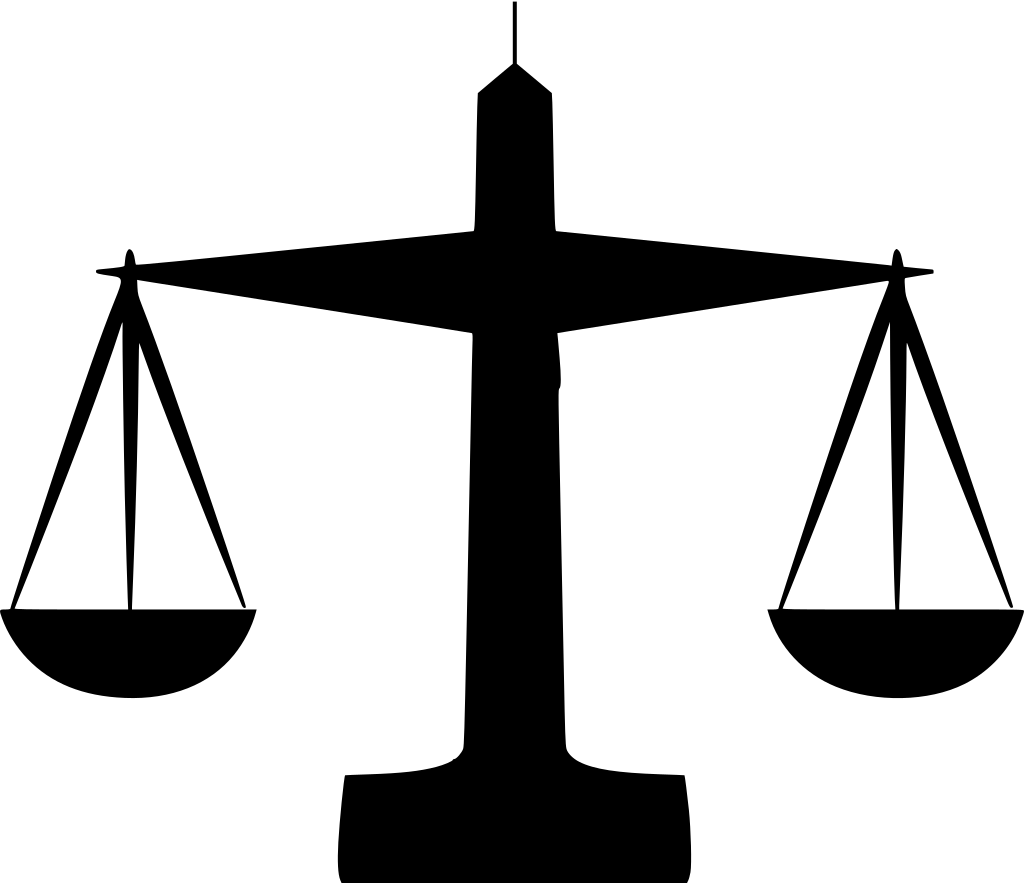 The BAR is required to provide written notification of their decision within two weeks of the hearing
The BAR notifies both the assessor and property owners of the results
©NYSAA IAO 2024
Grievance continued – final steps
If after filing a grievance the property owner is not satisfied with the decision or lack thereof, they may seek judicial review.
Small Claims Assessment Review (SCAR)
Property owner that lives in a one, two or three-family dwelling, used exclusively for residential purposes
Owner of vacant land that is not deemed to be buildable for a one, two or three-family dwelling
Must be a filing fee, and properly file and notify all affected parties
Tax certiorari proceeding
Filed in NYS Supreme Court under Article 7
Most often legal counsel is used
©NYSAA IAO 2024
Public relations
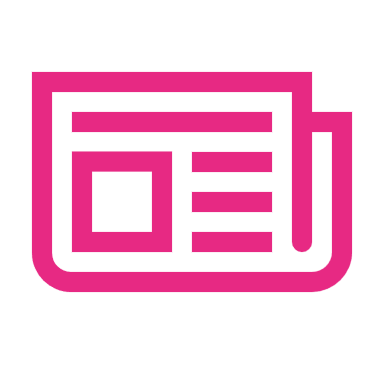 ©NYSAA IAO 2024
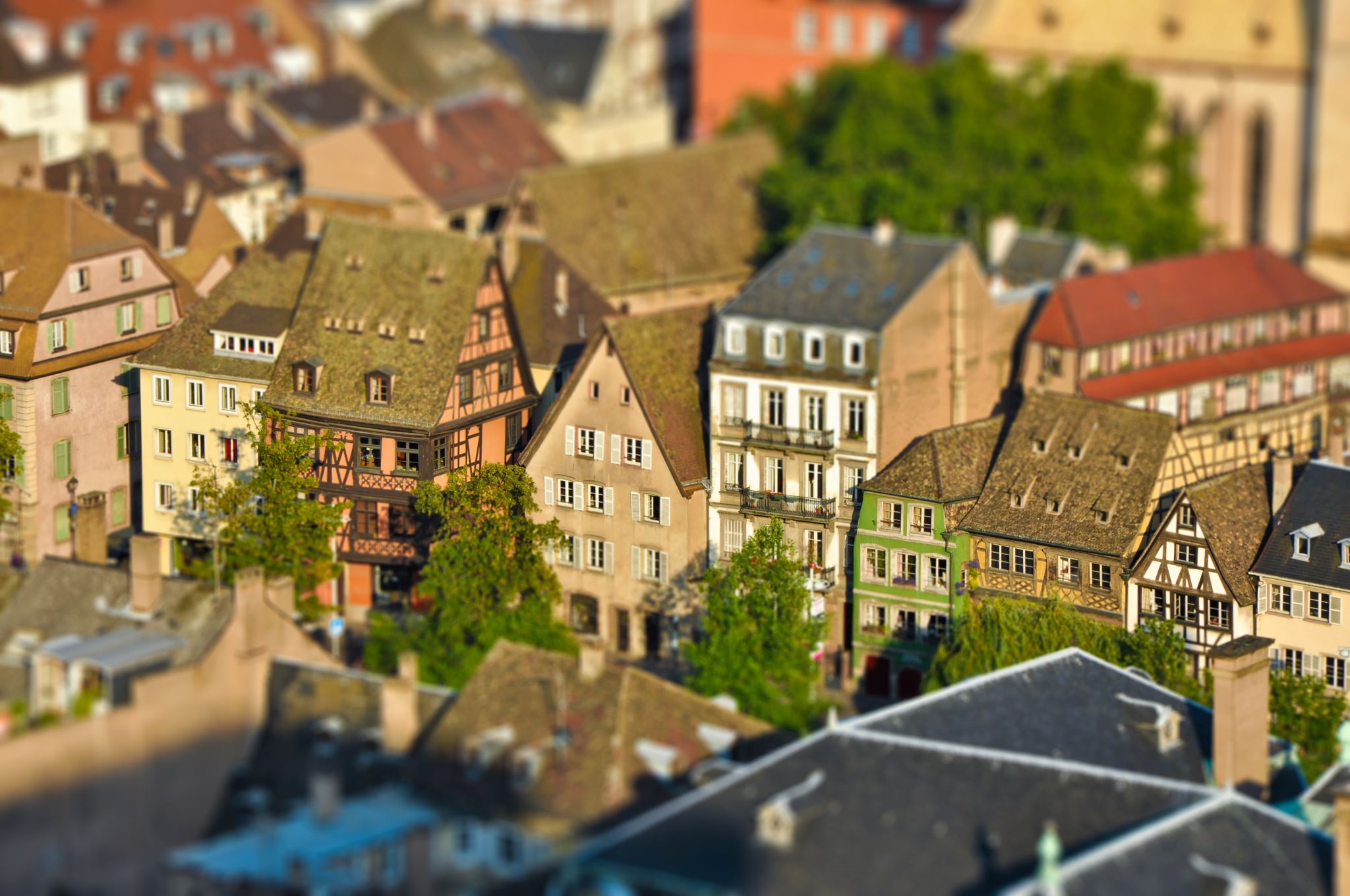 The deliberate, planned, and sustained effort to establish and maintain mutual understanding and goodwill between the assessor, town boards, and public.
General public
Taxpayers
Government officials and agencies
Media
©NYSAA IAO 2024
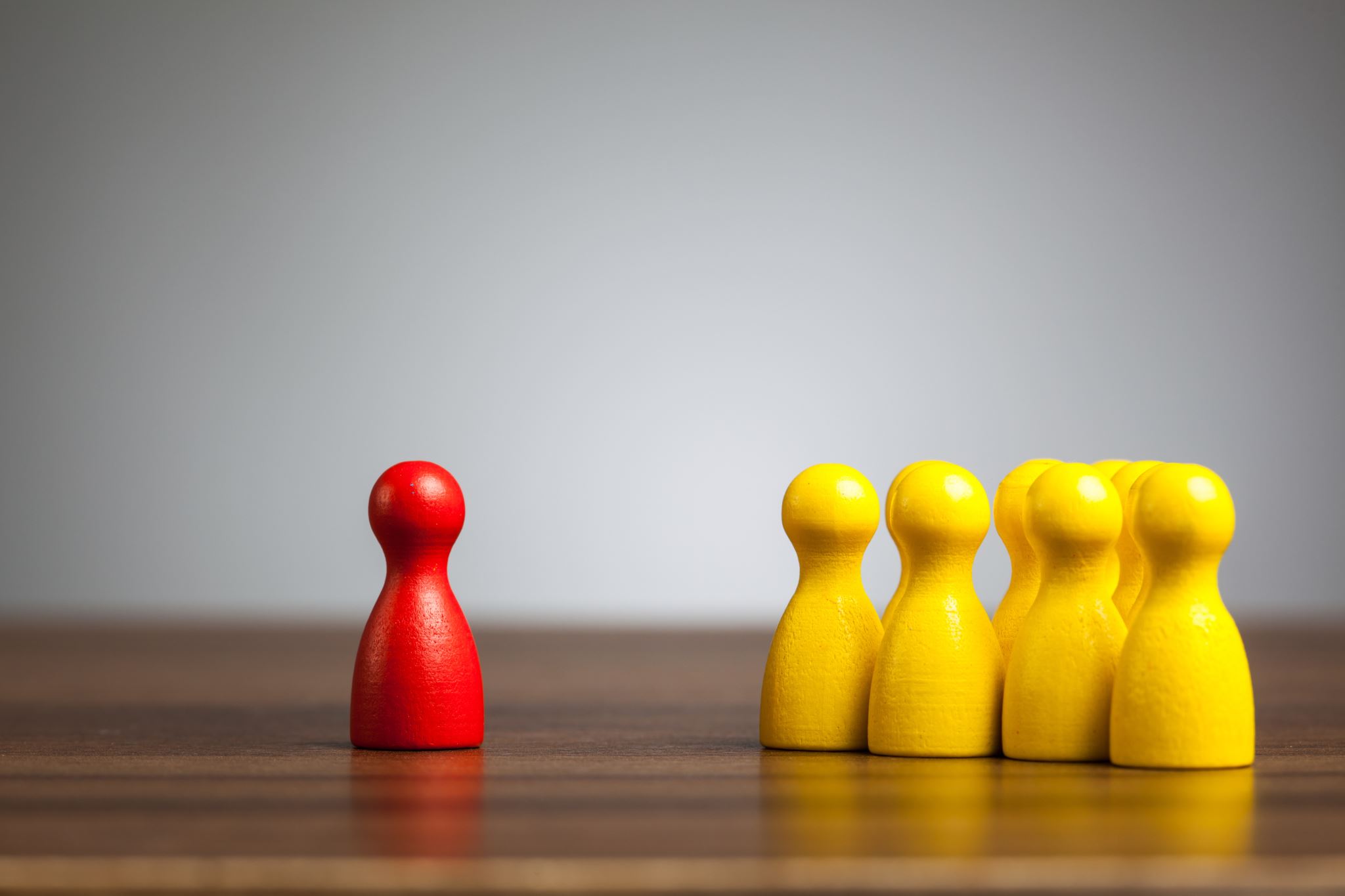 Coming together is a beginning; keeping together is progress; working together is success.Henry ford
©NYSAA IAO 2024
So how can we do it?
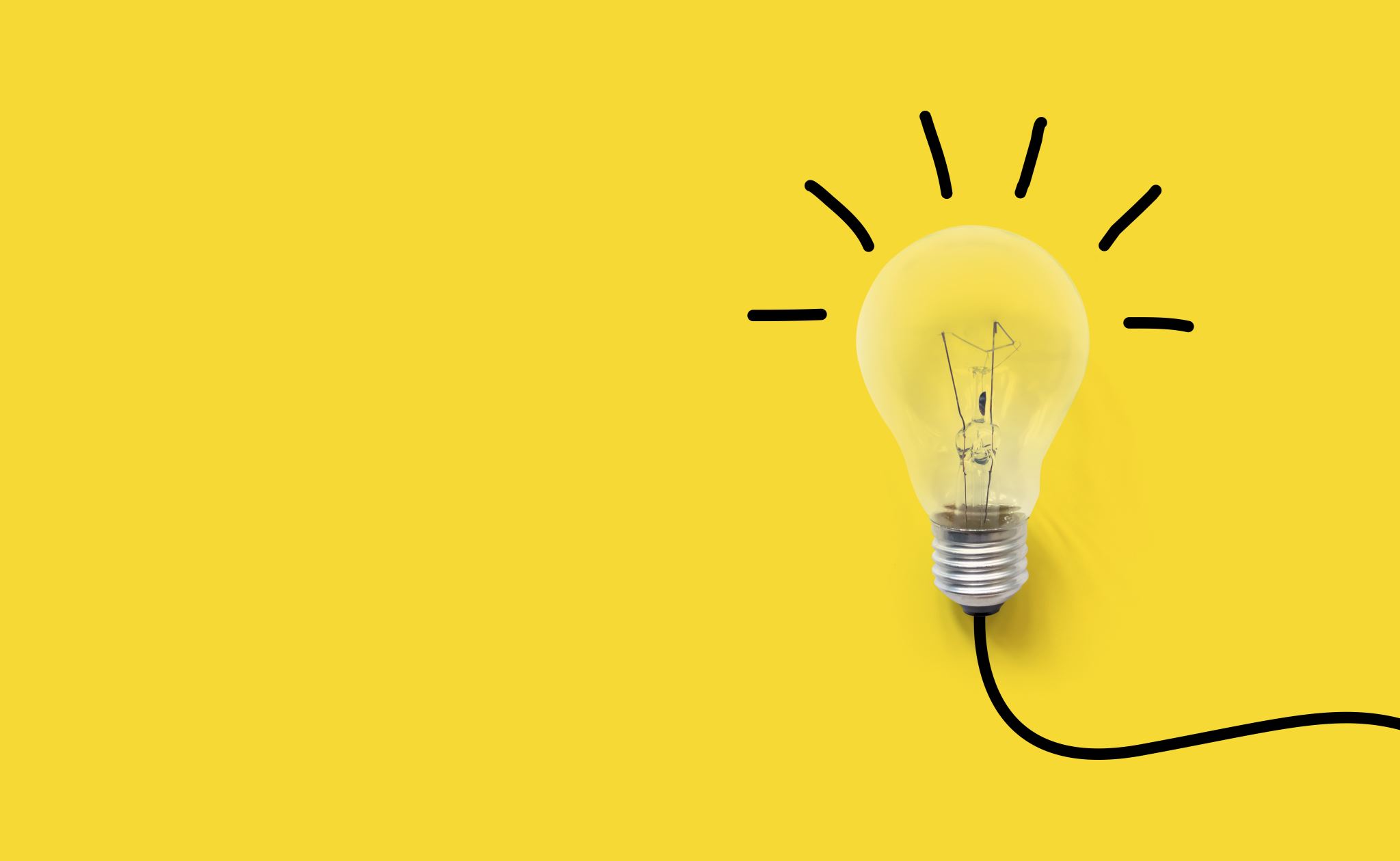 This process is a two-way street.
Understand each other’s respective roles, but do not do the job of one another.
Provide information and guidance when appropriate.
At the end of the day, each of us is only human.
©NYSAA IAO 2024
Ways to complement each office in the municipality
Cooperation during a revaluation
Radius Letter, utilizing GIS (i.e. so many feet from point ?)
Watching building activities
Permits and Non-permitted
Taxes
Deaths
Exemptions
Special District formations
©NYSAA IAO 2024
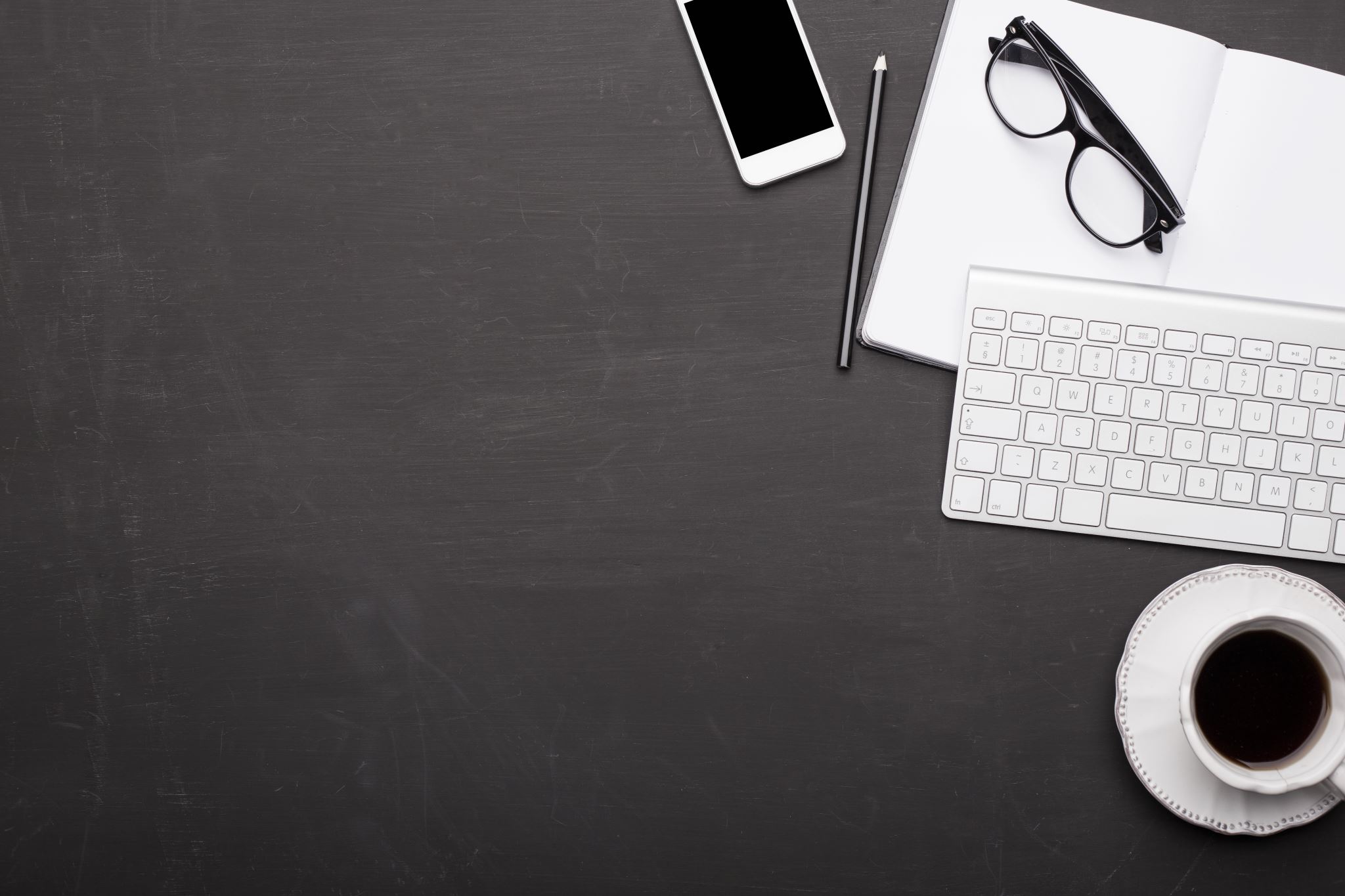 What methods have you used?
©NYSAA IAO 2024
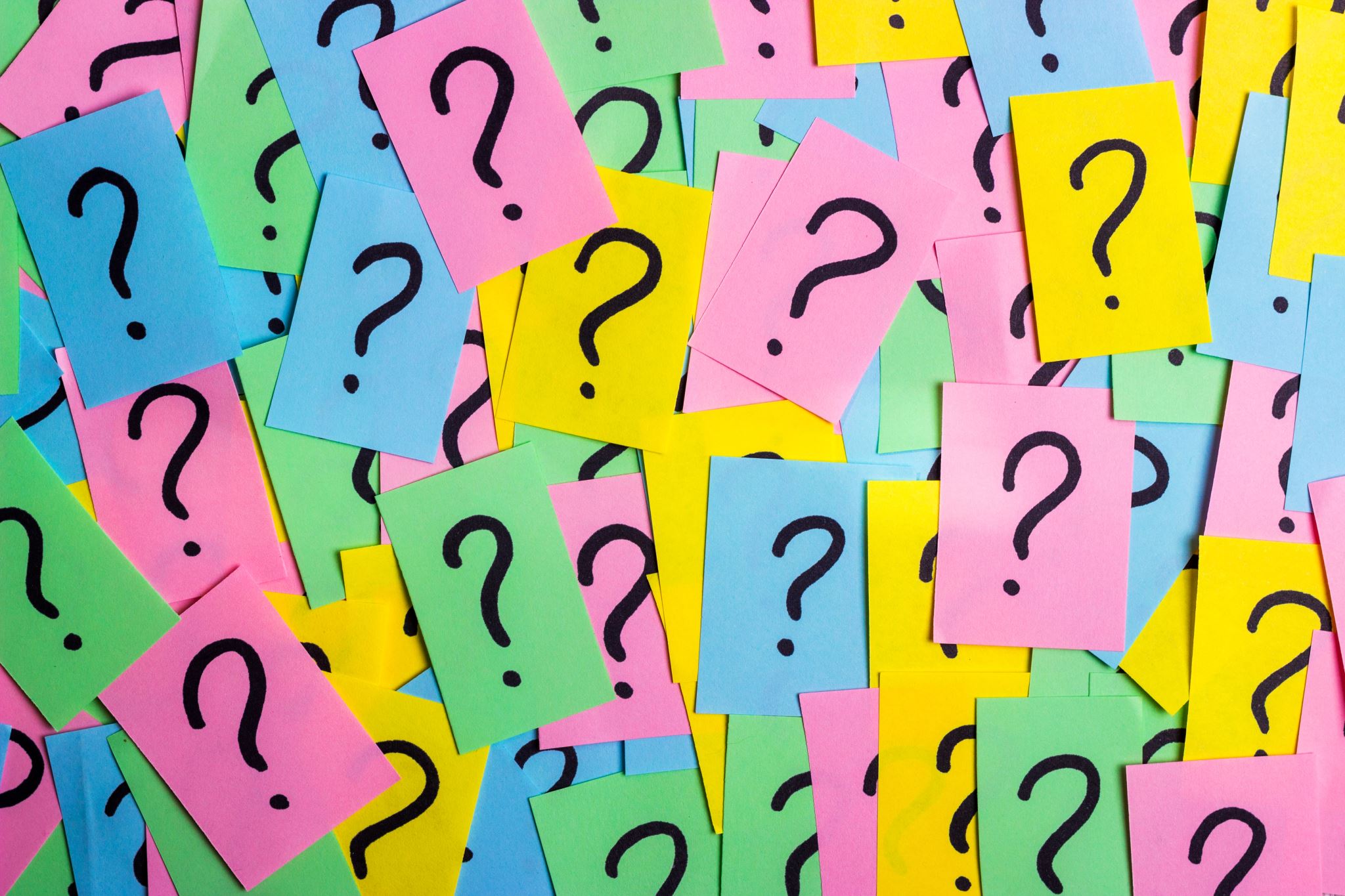 Questions, thoughts, or concerns?
©NYSAA IAO 2024